Conflict: Non-fiction and Poetry (Part 1)
Key Terminology
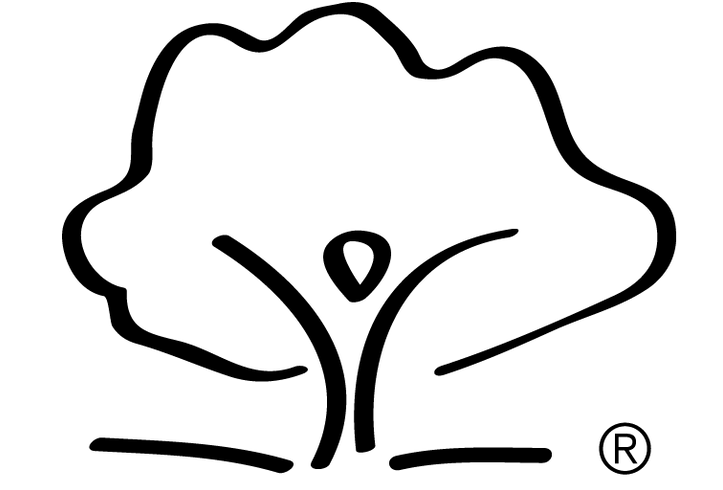 English | Year 7 – Spring 1 – Conflict: Non-Fiction and Poetry (Part 1) | Knowledge Organiser
Conflict: Non-fiction and Poetry (Part 1)
Key Vocabulary
Key Writer: Anne Frank
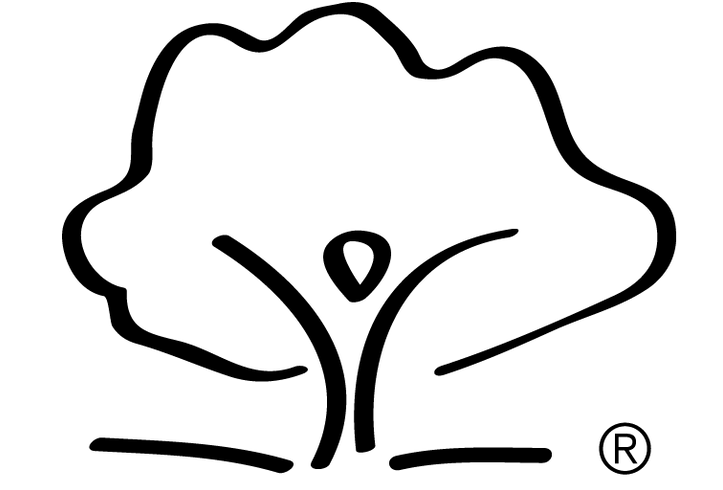 English | Year 7 – Spring 1 – Conflict: Non-Fiction and Poetry (Part 1) | Knowledge Organiser